Year Reception Term 2
Week 20 Lesson 4 /ear/
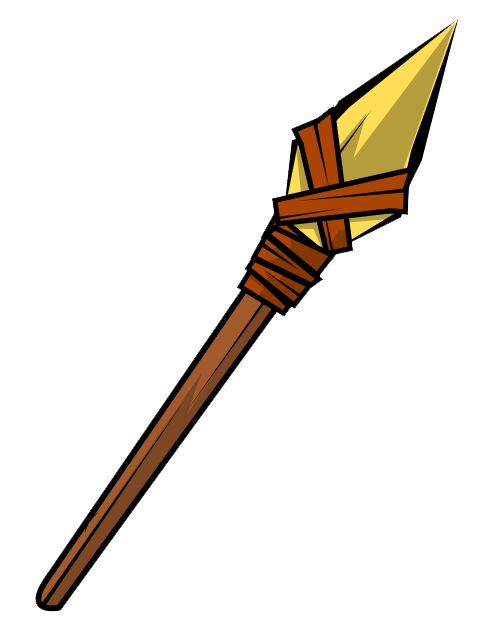 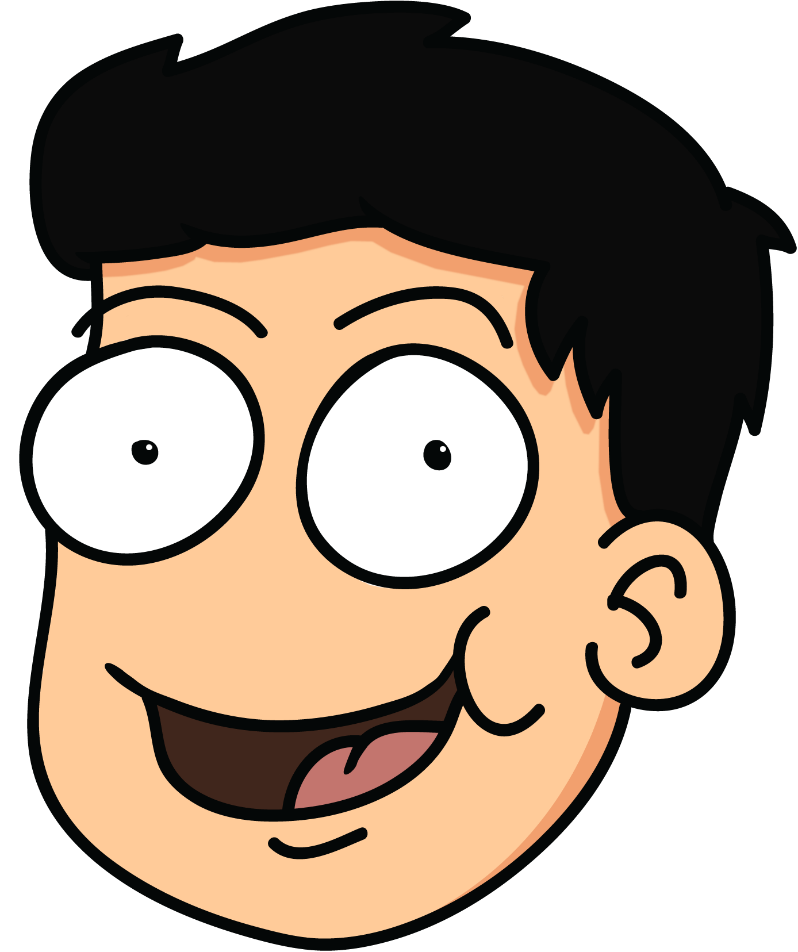 spear
ear
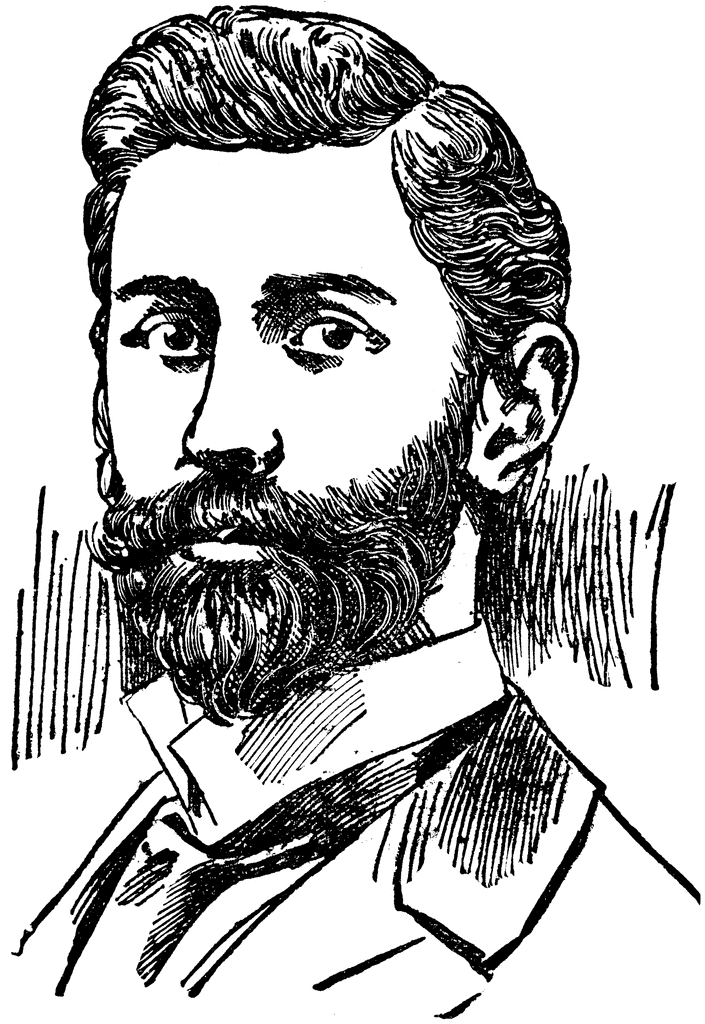 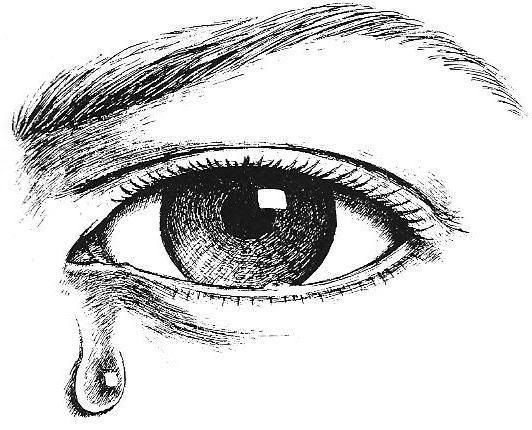 beard
tear
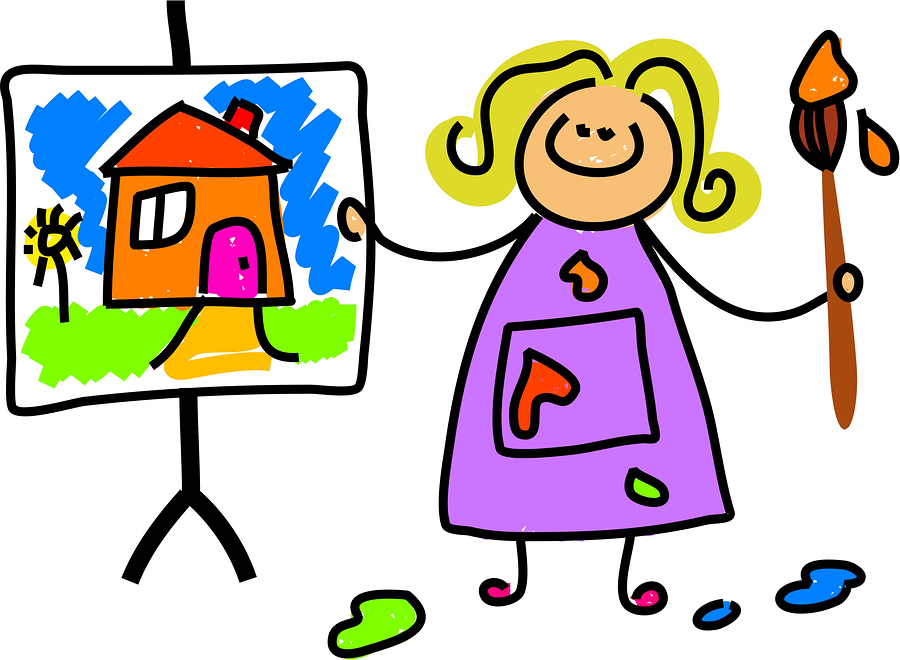 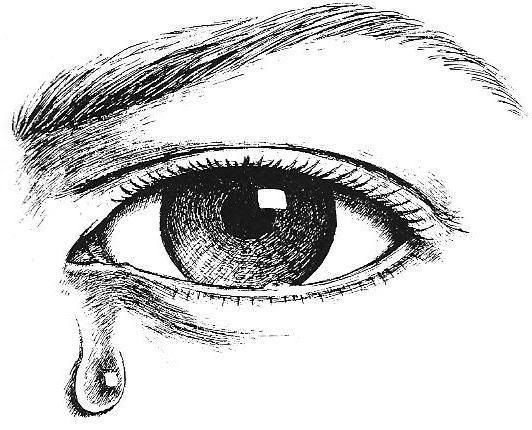 smear
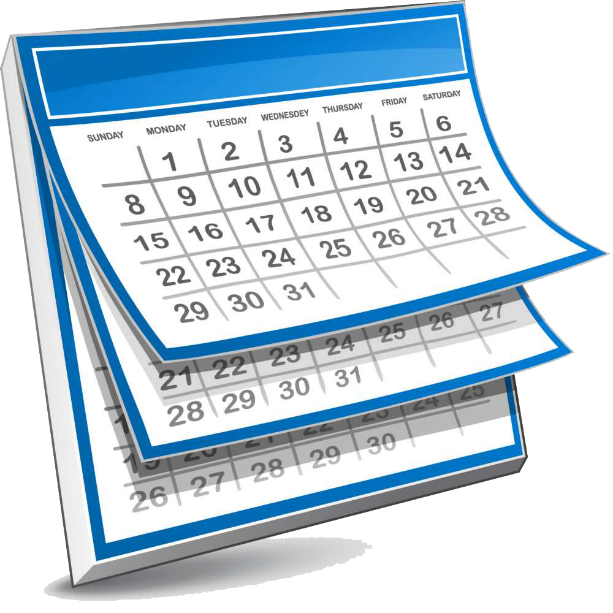 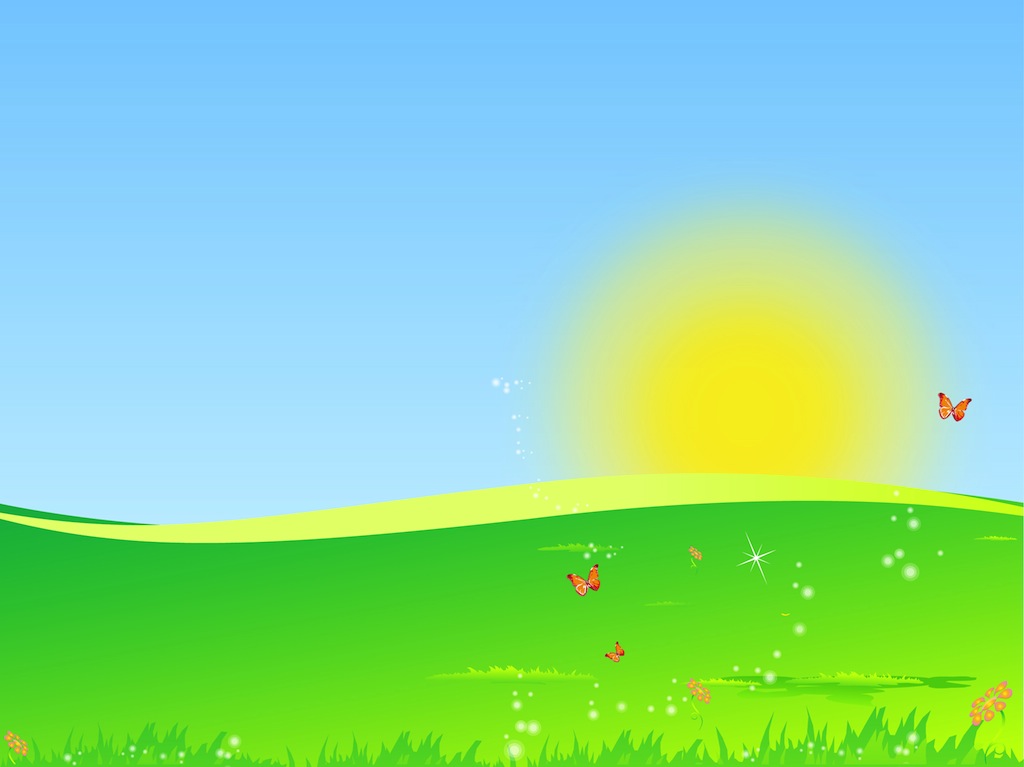 year
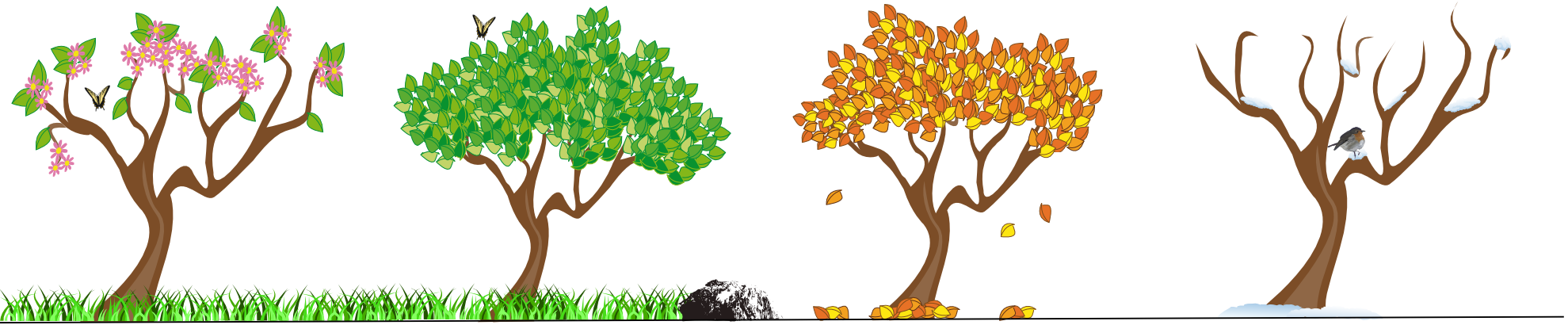 clear
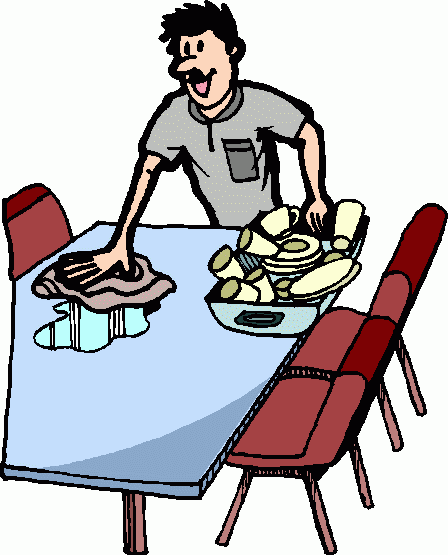 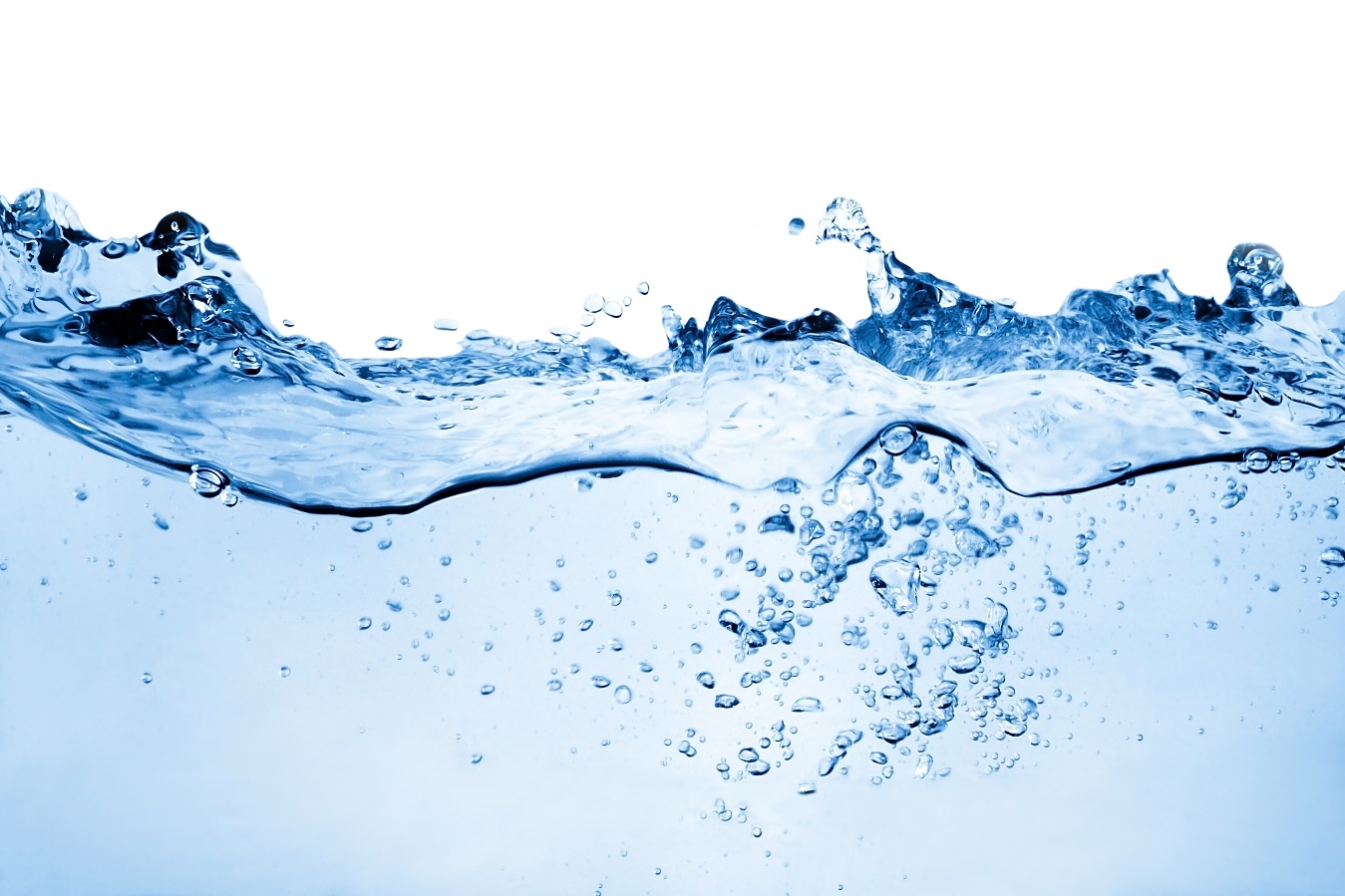 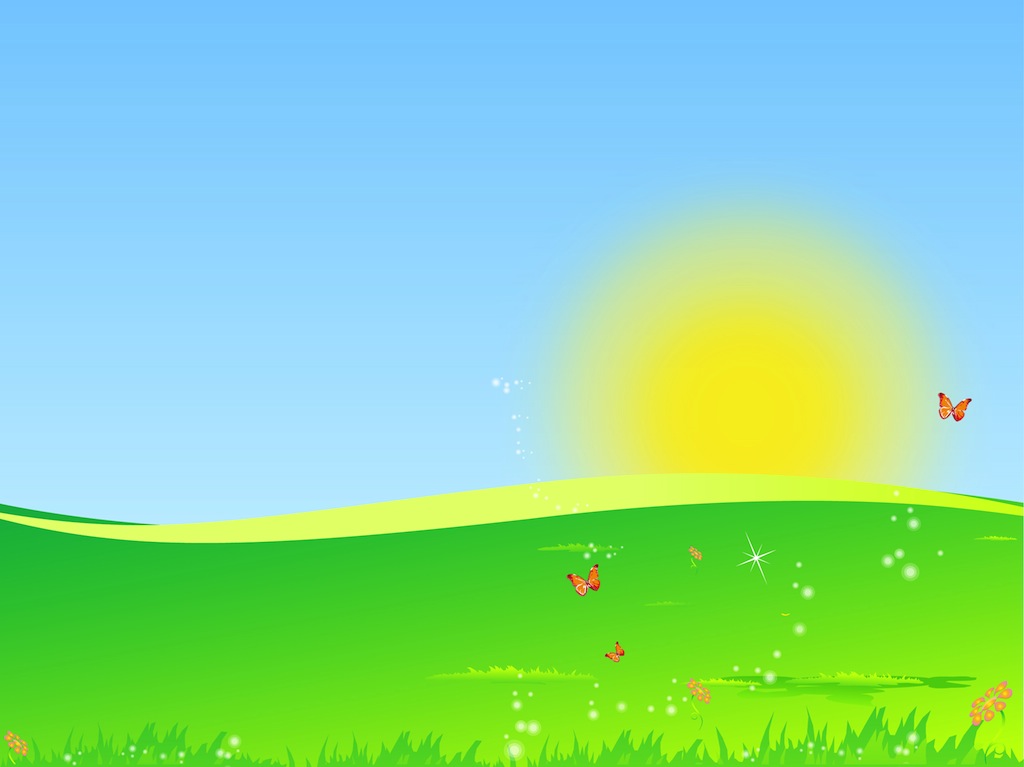 Clear water
A clear day
Clear the table
dear
ear
fear
near
hear
year
Read the above words
If a parrot is near, I hear it with my ear.